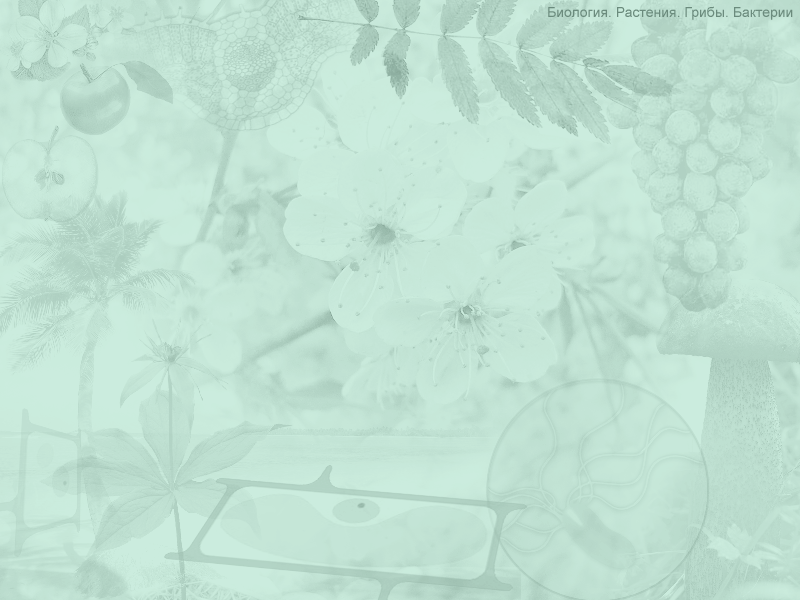 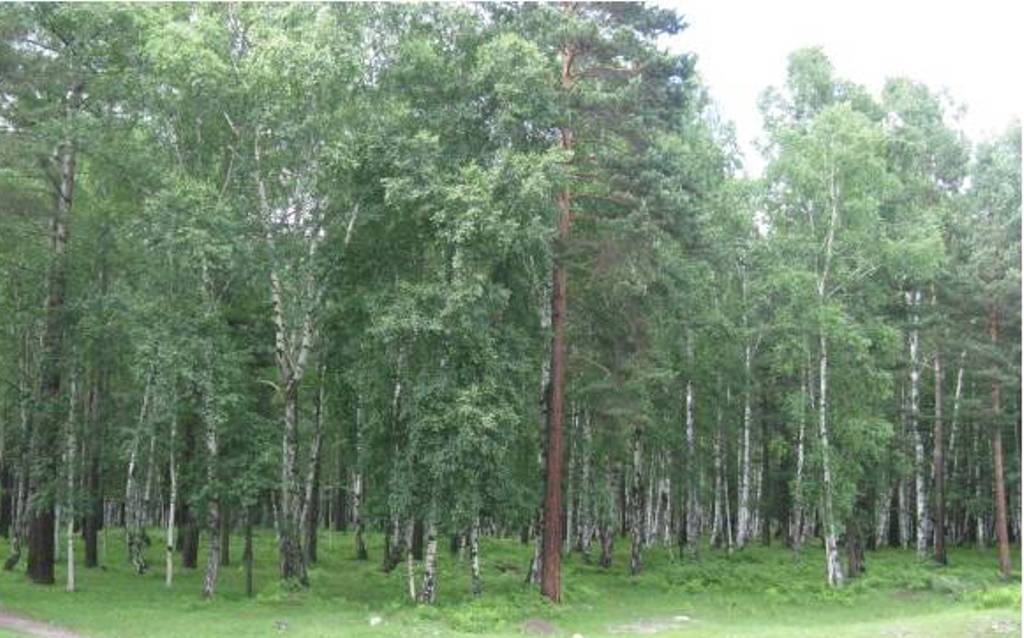 КАК РАЗМНОЖАЮТСЯ ГРИБЫ?
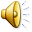 Случалось ли вам собирать грибы ,где тропинки протоптаны лешим,   где кони тумана встают на дыбы,в  проемах полян и зеленых проплешинЛожилась ли вам на горячие щеки Лесных паутинок прохладная вязь?А если вам это знакомо и дорого,То значит,  вы знаете, как хорошиВнезапные встречи средь хвойного шорохаВ местах, где, казалось бы, нет и души.
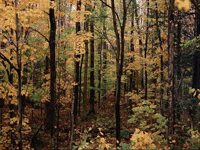 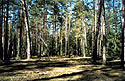 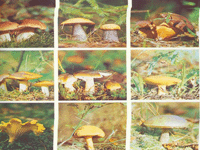 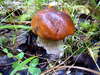 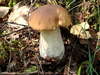 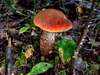 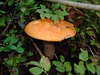 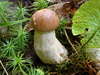 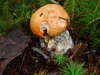 Тема урока:  Шляпочные грибы
Цели :
Изучить особенности строения и процессов жизнедеятельности шляпочных грибов;
 Показать взаимосвязи и взаимовлияние шляпочных грибов и растений;
 Научиться отличать съедобные и ядовитые грибы;
 Уметь оказывать первую помощь при отравлении грибами.
1 группа. Задание:
Сравнить предложенные муляжи грибов. Какие особенности строения вы заметили?
 Назовите надземные и подземные части грибов? Чем они образованы?
 Рассмотрите плодовые тела шляпочных грибов, найдите основные части гриба: пенек и шляпку.
Полученные результаты изобразите в виде схематичного рисунка. За помощью обратитесь к тексту стр. 58-59.
Строение тела грибов
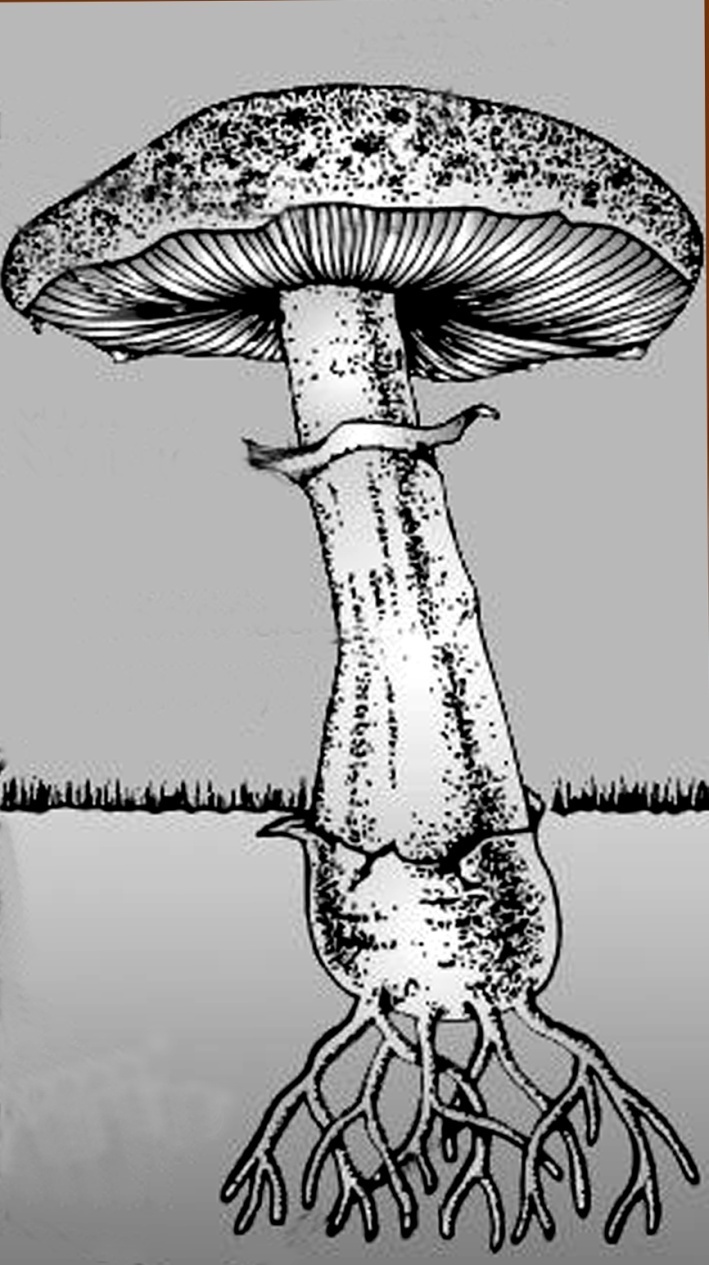 шляпка
плодовое тело
(из гифов)
ножка (пенёк)
Мицелий (грибница) – все гифы гриба вместе
гифы (нити)
2 группа. Задание :
Сравните предложенные муляжи грибов. Какие отличия нижней стороны шляпки вы заметили?
 Какой процесс связан с нижней стороной шляпки гриба ?
 Представьте себе, что у вас есть зрелый гриб. Можно ли вырастить в домашних условиях грибы? Если да , то какие условия нужно создать?
 Результаты работы оформите в виде схемы. За помощью обратитесь к тексту
3 группа. Задание :
Какую взаимосвязь вы можете установить между этими объектами (веточка сосны – маслята)?
 С помощью схемы покажите взаимосвязи растения и гриба. Как эта взаимосвязь называется? За помощью обратитесь к тексту .
4 группа. Задание:
Рассмотрите муляжи ядовитых и съедобных грибов, найдите основные их отличительные признаки.
 Как вы считаете, верно ли утверждение: «Если гриб, червивый, то он относится к съедобным»?
 Как вы поступите, если человек отравился грибами? За помощью обратитесь к тексту.
Шляпочные грибы
пластинчатые
трубчатые
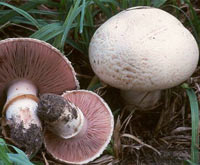 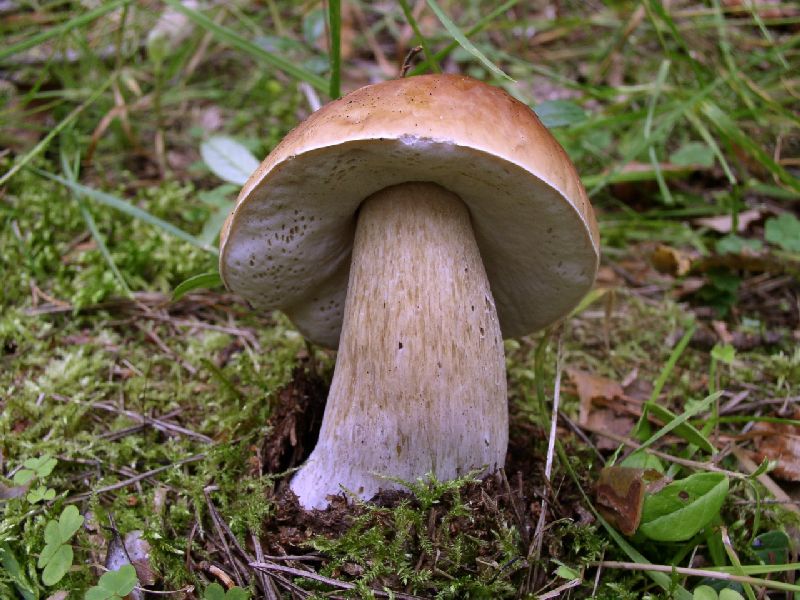 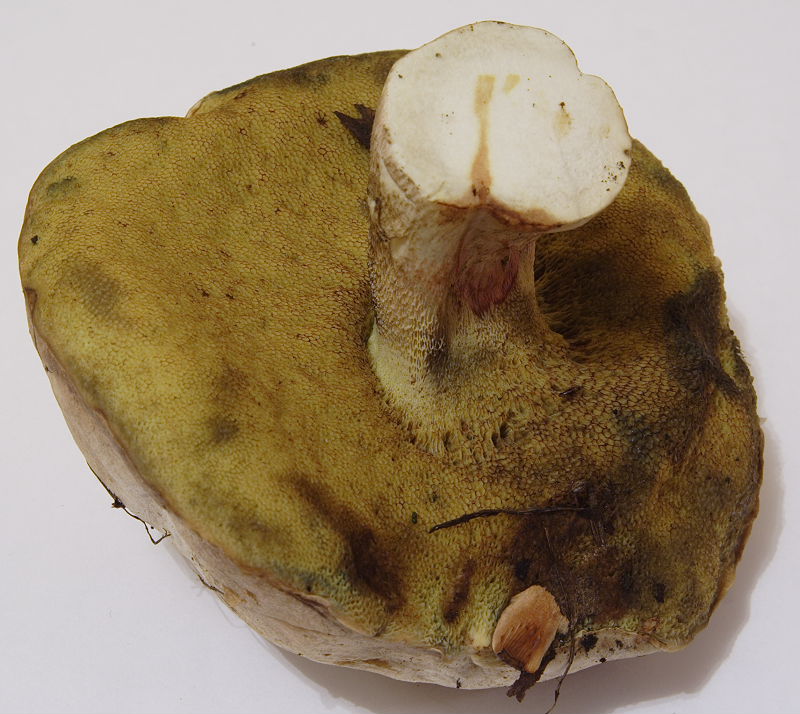 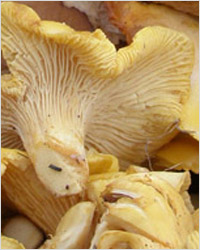 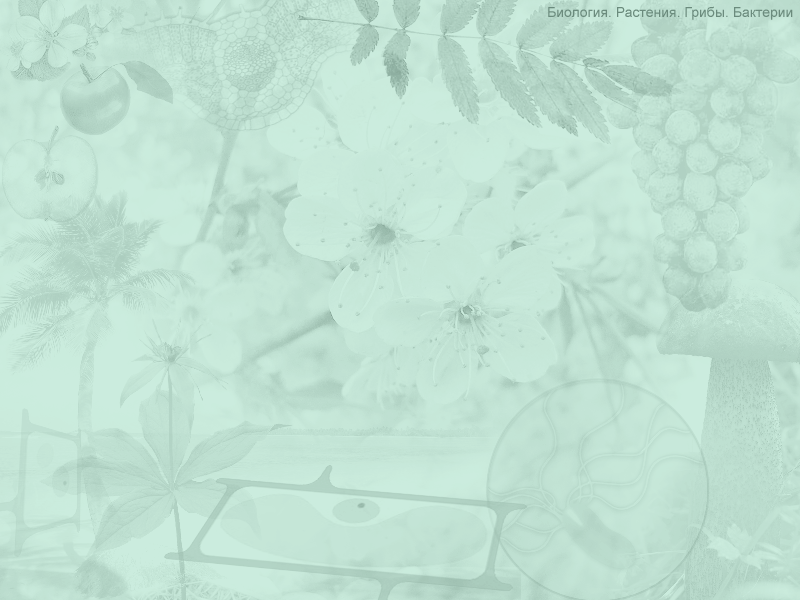 ПЛАСТИНЧАТЫЕ
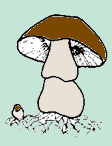 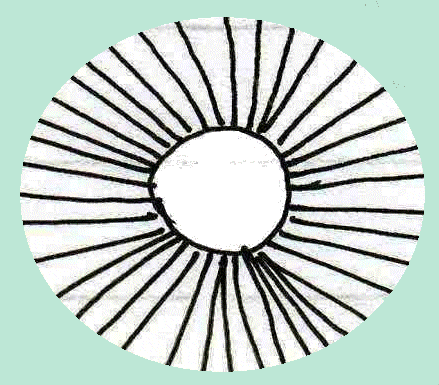 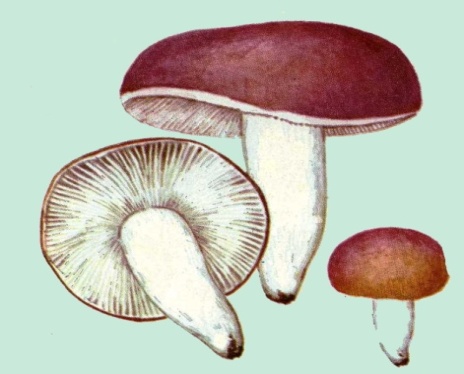 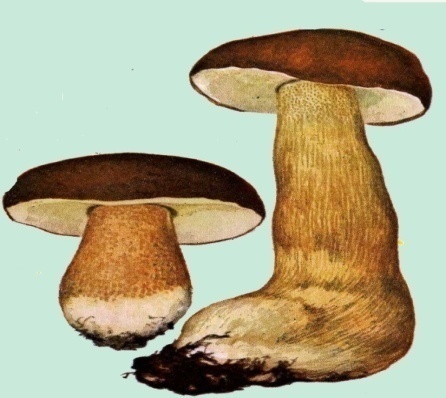 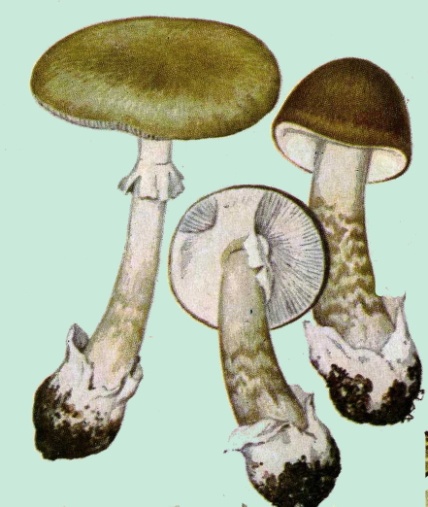 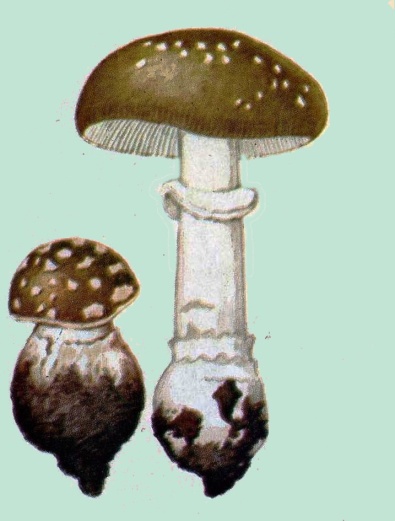 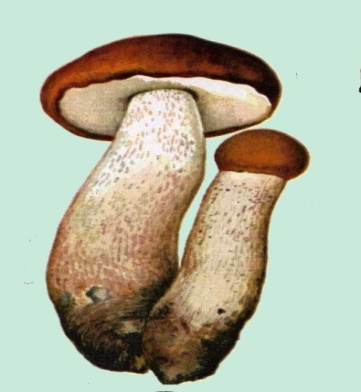 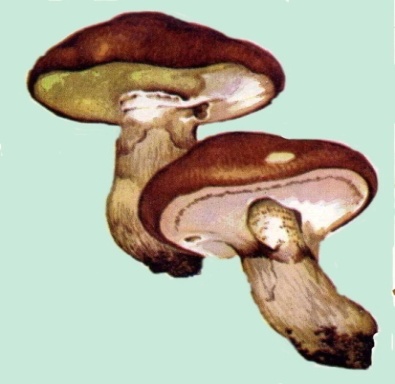 СЫРОЕЖКА
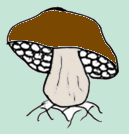 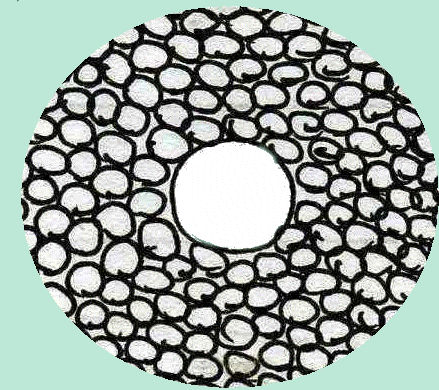 ПОДБЕРЕЗОВИК
БЕЛЫЙ ГРИБ
БЛЕДНАЯ ПОГАНКА
МУХОМОР
МАСЛЯТА
ТРУБЧАТЫЕ
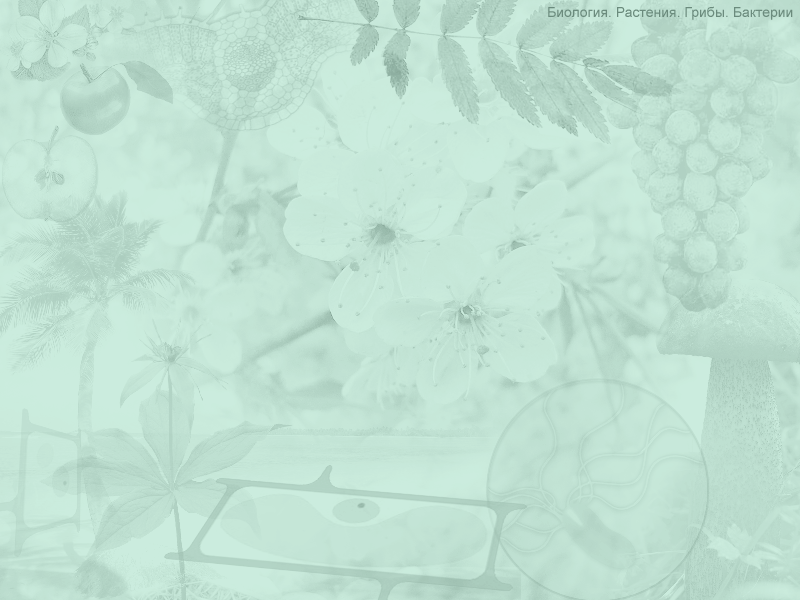 Спора – клетка, дающая начало новому организму
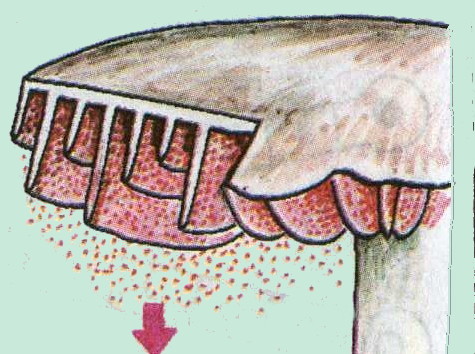 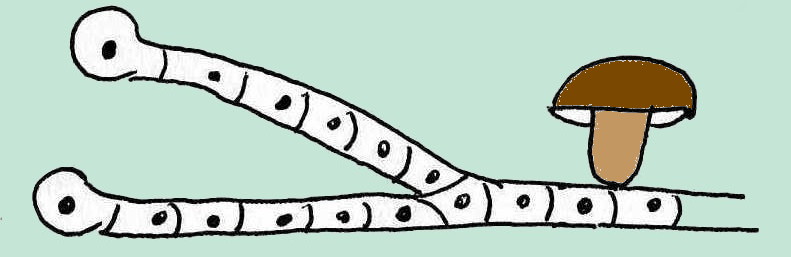 ИНФОРМАЦИОННАЯ ЗАРЯДКА
ВЫРОС ГРИБ НА ТОНКОЙ НОЖКЕ
ВСТАНЬ И ТЫ, ПОСТОЙ НЕМНОЖКО,
КРЫШУ СДЕЛАЙ НАД СОБОЙ
СЛОВНО ШЛЯПКОЮ ГРИБНОЙ.
ВСЕ ТИХОНЕЧКО ВЗДОХНЕМ,
ВНОВЬ ГРИБЫ УЧИТЬ НАЧНЕМ.
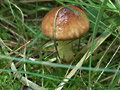 3 группа. Задание :
Какую взаимосвязь вы можете установить между этими объектами (веточка сосны – маслята)?
 С помощью схемы покажите взаимосвязи растения и гриба. Как эта взаимосвязь называется? За помощью обратитесь к тексту .
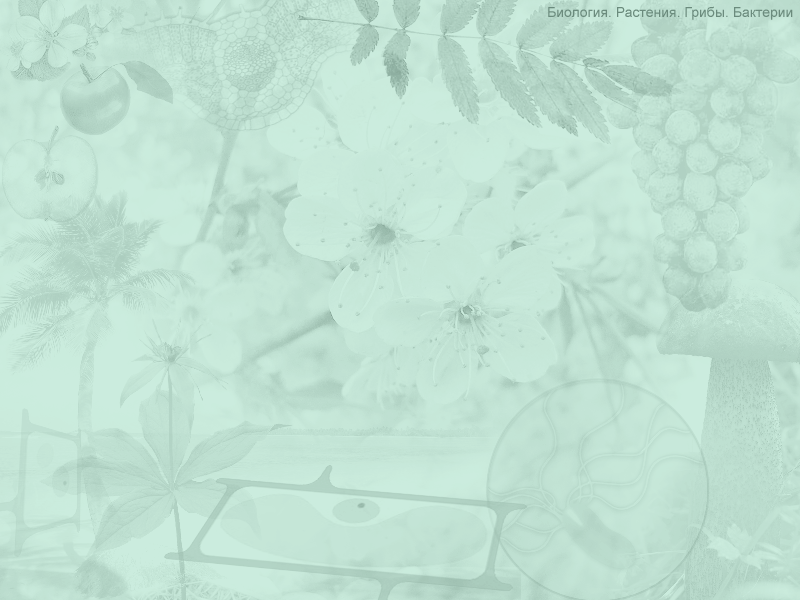 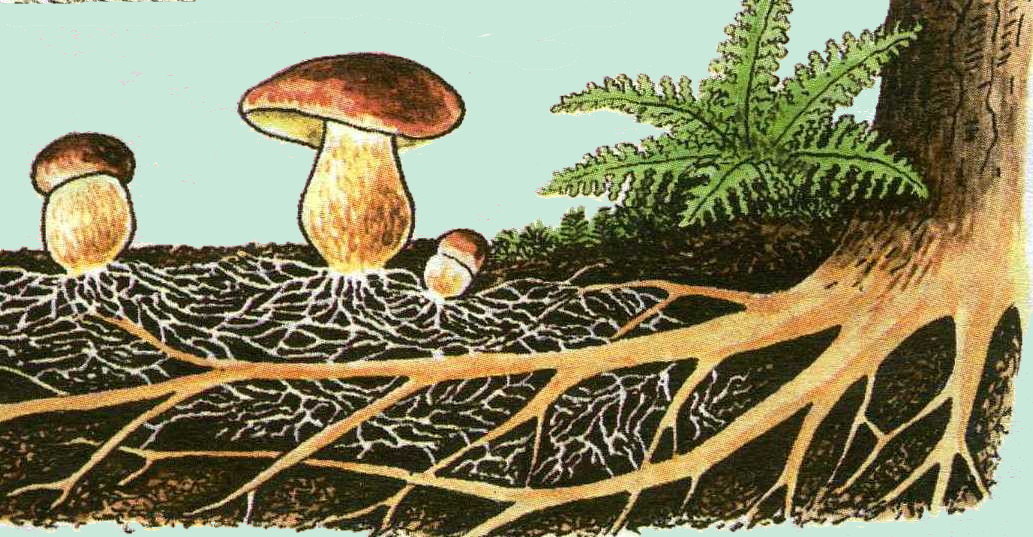 Микориза – симбиоз гриба и дерева
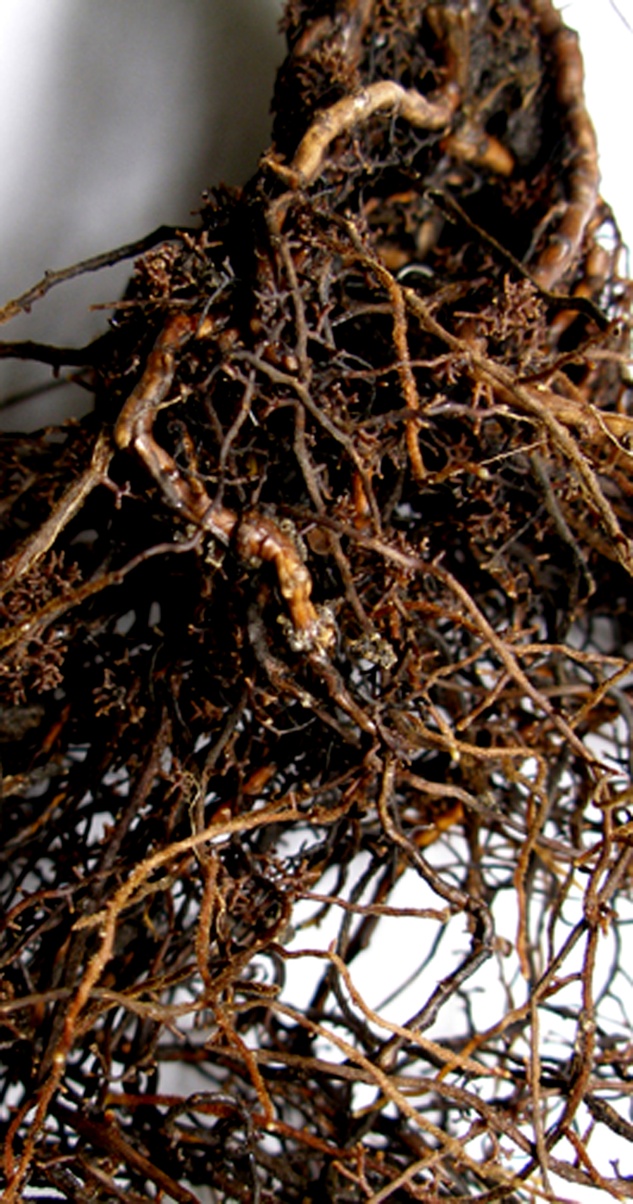 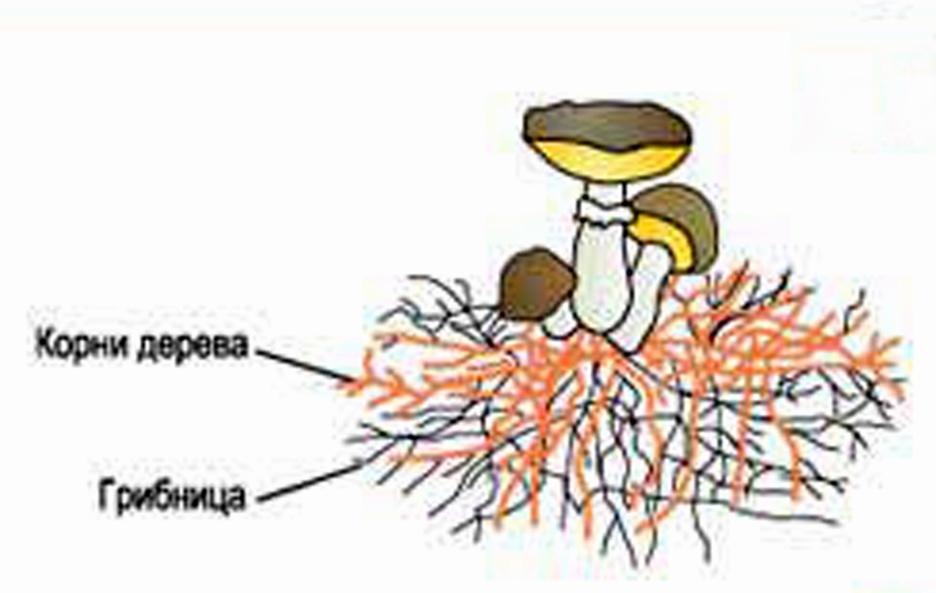 вода, соли
дерево
гриб
органические
вещества
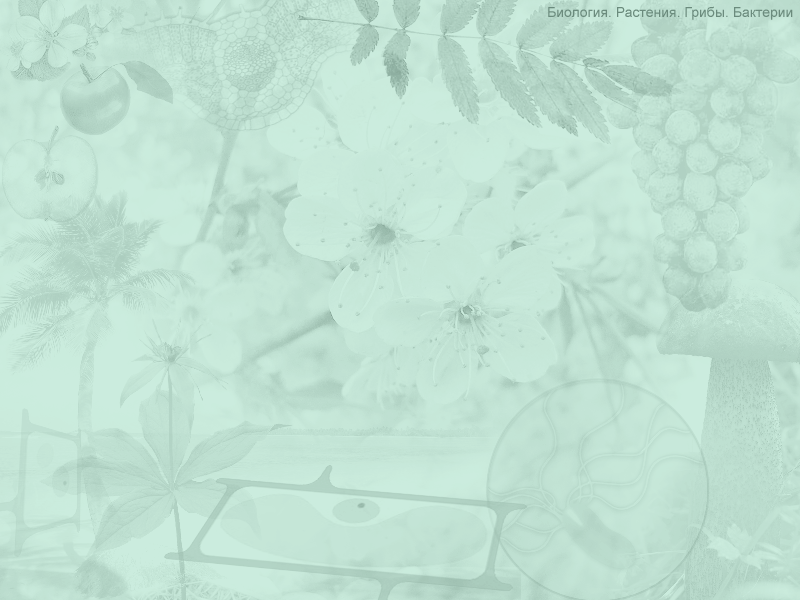 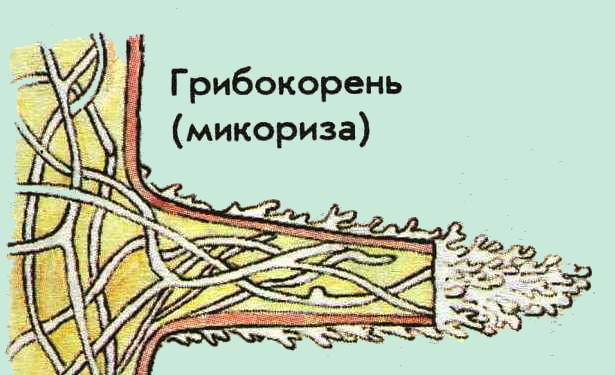 Симбиоз – совместное взаимовыгодное   существование организмов
4 группа. Задание:
Рассмотрите муляжи ядовитых и съедобных грибов, найдите основные их отличительные признаки.
 Как вы считаете, верно ли утверждение: «Если гриб, червивый, то он относится к съедобным»?
 Как вы поступите, если человек отравился грибами? За помощью обратитесь к тексту.
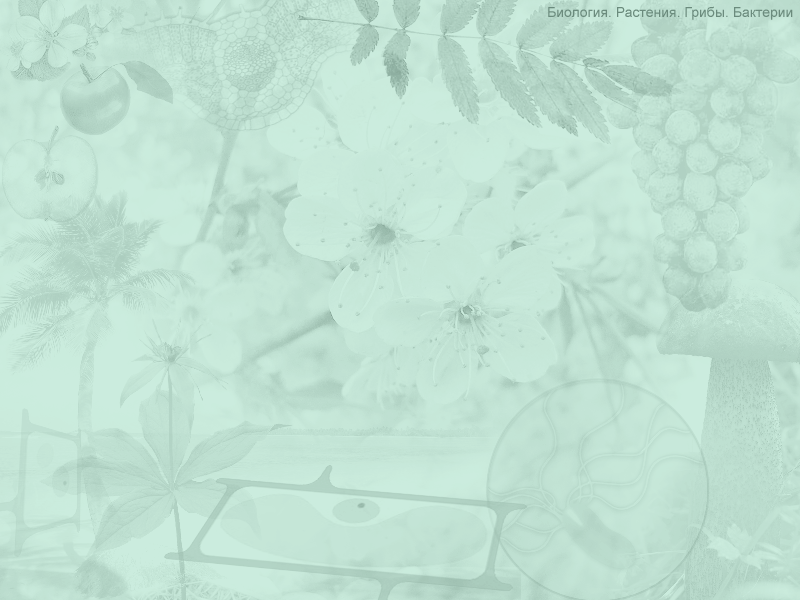 КАКИЕ  ГРИБЫ  СЪЕДОБНЫЕ,  А  КАКИЕ  ЯДОВИТЫЕ?
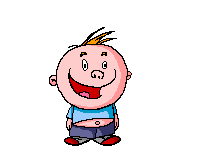 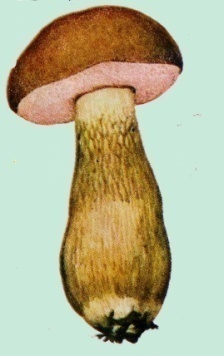 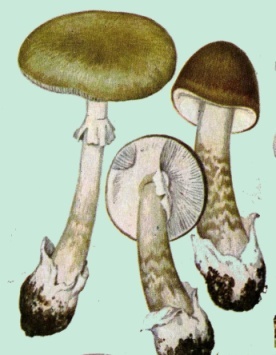 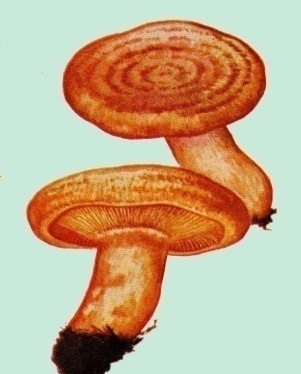 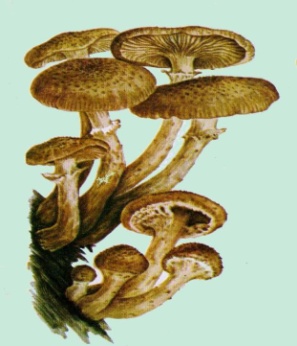 Бледная поганка
Желчный гриб
Опята
Рыжик
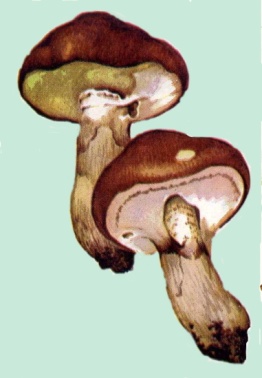 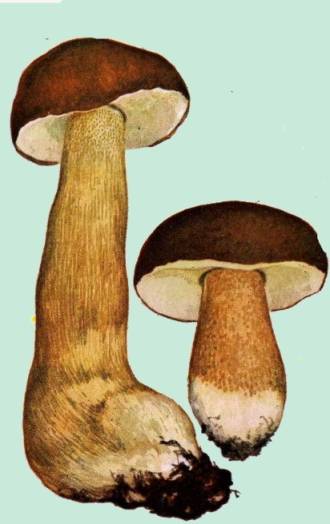 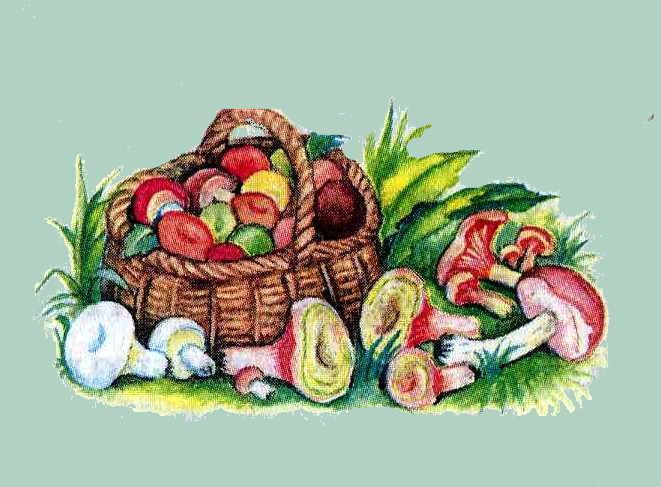 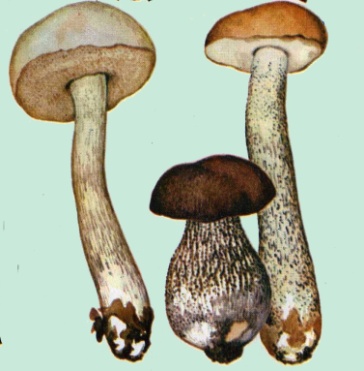 ОСТОРОЖНО,ЯДОВИТЫЕ!
Белый гриб
Маслята
Подберезовик
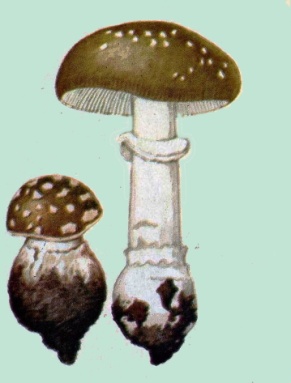 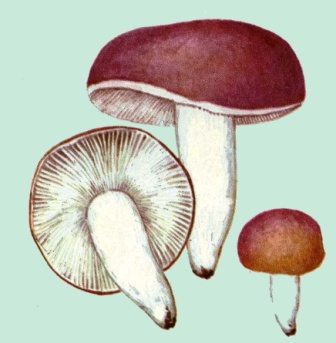 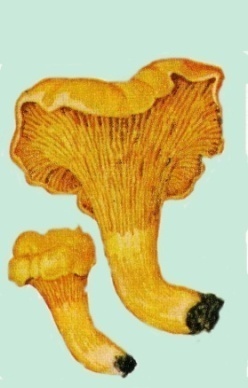 Сыроежка
Мухомор
Лисичка
Как отличить красную сыроежку от мухомора
1. Кольца нет
1. Кольцо есть
2. Крапинки на шляпке
2. Крапинок на шляпке нет
3. Есть чашечка
3. Чашечки нет
Как отличить осенний опёнок от ложного
1. Пластинки тёмные, жёлто – зелёные или зелено - бурые
Как отличить бледную поганку от шампиньона
Пластинки розовые ( у молодых
     грибов) и тёмно – коричневые
     у старых.
1. Пластинки белые или кремовые.
2. Имеется чашечка
2. Чашечки нет
3. Есть кольцо
3. На ножке кольцо
Отличия ядовитых грибов от съедобных
Плёночное кольцо (кроме опёнка)
 Цвет нижней стороны шляпки;
 Изменение цвета мякоти
 Бородавки и лоскутки на шляпке;
 Ярко окрашенные пластинки, запах.
Профилактика отравления грибами
Отравление грибами особенно опасно, потому что его признаки могут появиться через несколько часов или даже 1 – 2 дня после того, как человек ел грибы.

   Чтобы не отравиться грибами необходимо:
   1. Собирать только хорошо вам известные грибы;
   2. Использовать только свежие, нечервивые, молодые грибы;
   3. Обрабатывать грибы сразу же после сбора;
   4. Тщательно мыть грибы и отваривать их перед обжариванием или засолкой;
   5. Нельзя покупать сушёные, солёные грибы на улице.
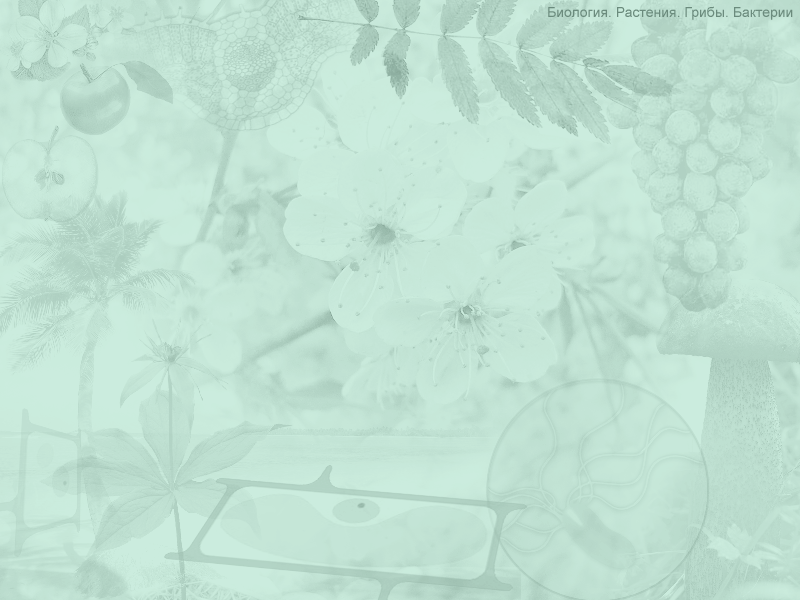 Отметьте съедобные грибы:  рыжик, лисичка, масленок
Выберите трубчатые грибы: маслёнок, сыроежка, мухомор
Выберите способы питания грибов: сапрофиты, паразиты, симбионты
На пластиночках и трубочках образуются: грибница, микориза, споры
Выберите ядовитые грибы: мухомор, бледная поганка, желчный гриб
Домашнее задание
Параграф 19
Составить памятку «Первая помощь при отравлениях»